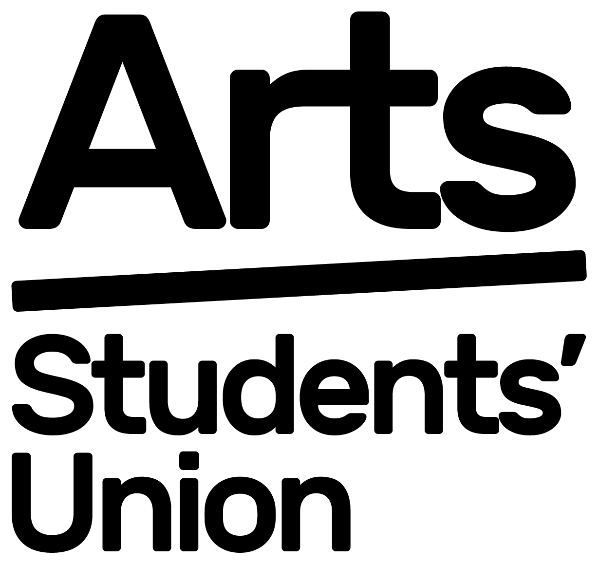 Sports Club Grants
The Community Team
9/21/2022
1
What is a Grant?
Each year Arts SU receives a grant from UAL to support student activities and community development
The purpose of the funding is to support sports clubs running sessions, activities, projects, events, or initiatives to further their aims and objectives
Grants are restrictive which means that they are only provided to you for a specific purpose and the money must be spent on that purpose
If you do not use the money by the end of the year, this will be returned to the SU
2
[Speaker Notes: Speaker: Ny]
Applying for Grants
Sports clubs can apply for grants through an application process
There are two grants you can apply for this year: 
Core Grant e.g. training sessions, fixtures, low-cost equipment etc. 
Additional Grant e.g. events, competitions, high-cost equipment etc.
You must complete the following to apply for grants:
Core Grant Application (to apply for Core Grants)
Additional Grant Application (to apply for Additional Grants)
The grant applications can be downloaded from the Committee Resources Page
You can apply for grants termly or per event/activity/purchase

Your grant application must benefit as many sports club members as possible!
3
[Speaker Notes: Speaker: Ny]
Submitting your Grant Applications
All grant applications should be submitted to sports@su.arts.ac.uk

The President or Treasurer must submit the Grant Application!
4
[Speaker Notes: Speaker: Ny]
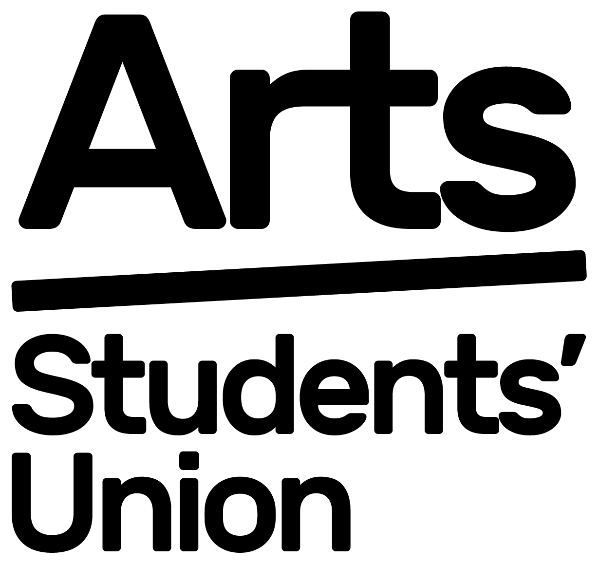 Any Questions?
9/21/2022
5